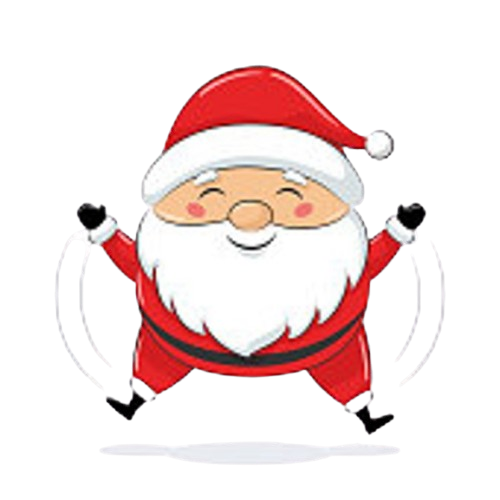 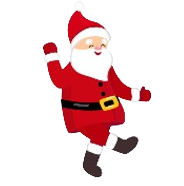 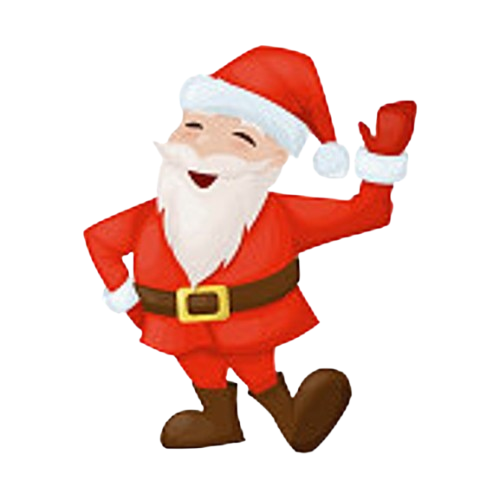 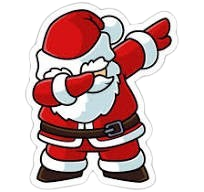 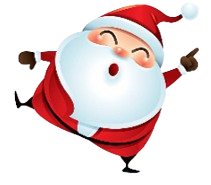 16 : 2 =
5 : 5 =
9 x 2 =
10 : 10 =
10 x 5 =
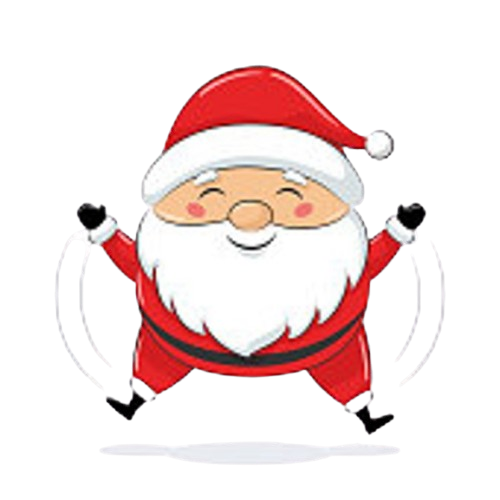 3 x 2 =
2 : 2 =
5 x 2 =
2 x 5 =
15 : 5 =
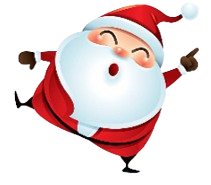 60 : 10 =
10 : 5 =
6 x 5 =
20 : 2 =
1 x 2 =
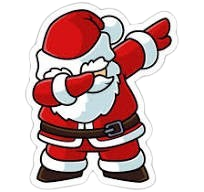 8 x 5 =
14 : 2 =
40 : 5 =
10 x 2 =
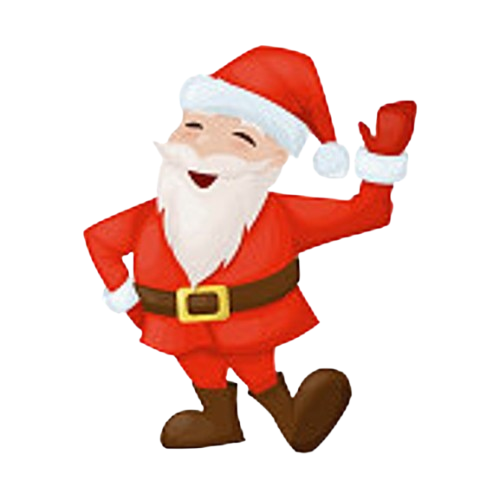 20 : 5 =
7 x 10 =
30 : 5 =
80 : 10 =
7 x 2 =
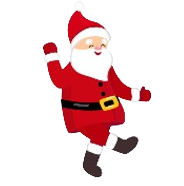 35 : 5 =
50 : 5 =
8 : 2 =
4 x 10 =
18 : 2 =
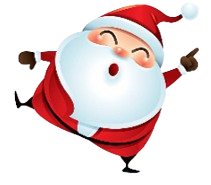 9 x 5 =
1 x 5 =
25 : 5 =
4 x 2 =
10 : 2 =
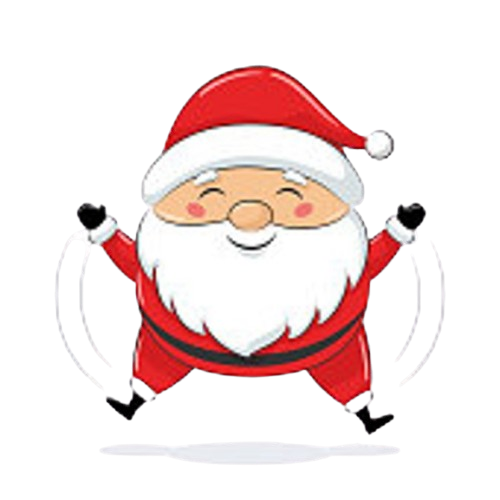 12 : 2 =
0 : 2 =
4 x 5 =
0 x 2 =
7 x 5 =
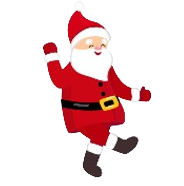 6 x 10 =
4 : 2 =
6 x 2 =
9 x 10 =
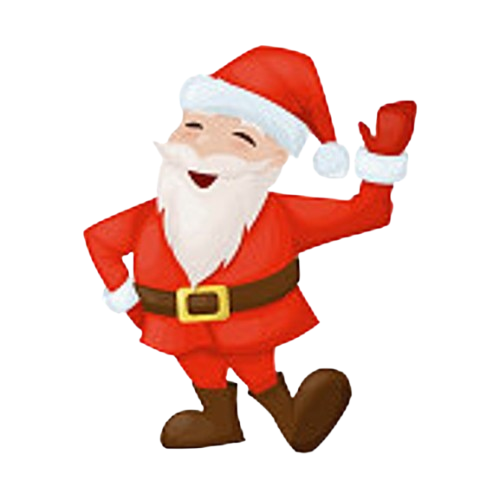 5 x 5 =
2 x 2 =
45 : 5 =
8 x 2 =
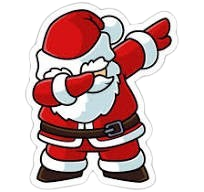 100 : 10 =
3 x 5 =
6 : 2 =